Staged Information Flowfor JavaScript
Ravi Chugh, Jeff Meister, Ranjit Jhala, Sorin Lerner
UC San Diego
wsj.com
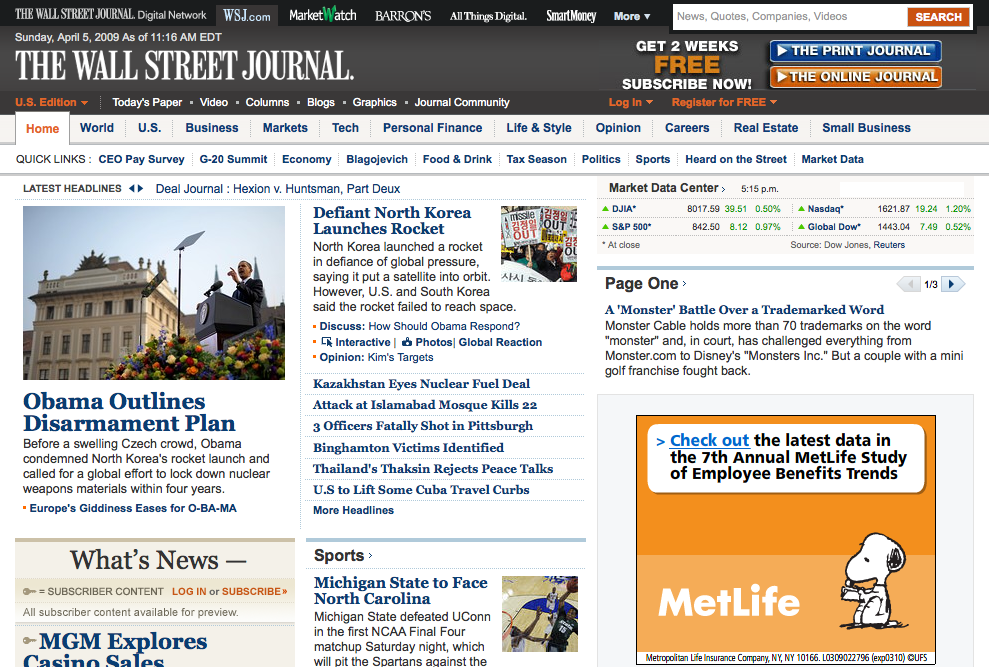 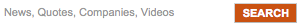 <textbox id=“SearchBox”>
<button onclick=“doSearch(SearchBox.value)”>
<script type=“javascript”>

searchUrl = “wsj.com/search?”;

doSearch = function(s) {
  var u = searchUrl + s;
  document.location = u;
}

</script>
z = get(“a.com/ad.js”);
eval(z);
2
wsj.com
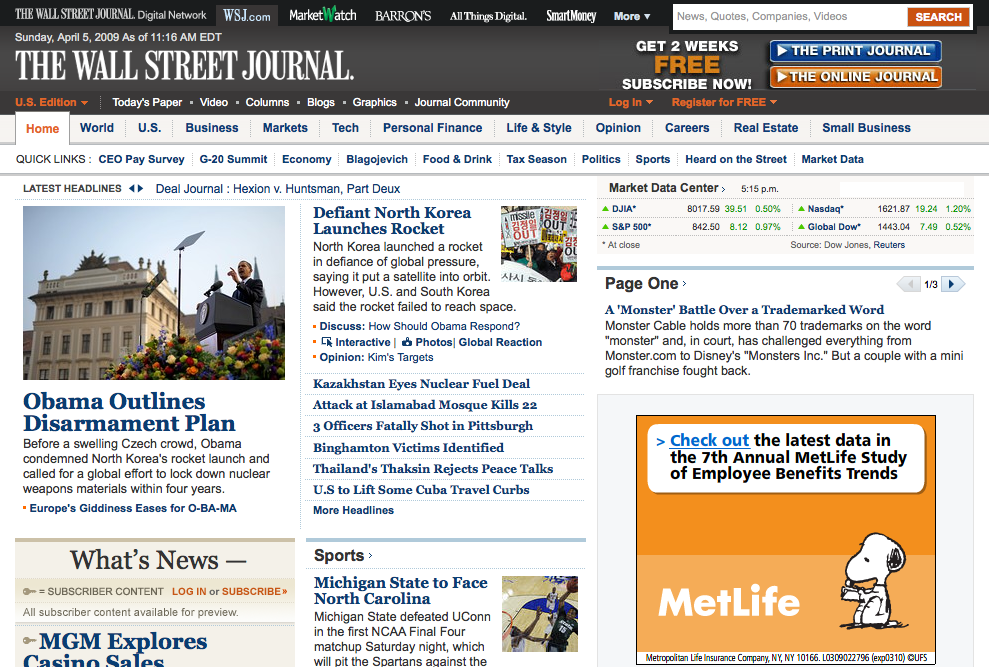 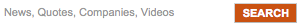 <textbox id=“SearchBox”>
<button onclick=“doSearch(SearchBox.value)”>
<script type=“javascript”>

searchUrl = “wsj.com/search?”;

doSearch = function(s) {
  var u = searchUrl + s;
  document.location = u;
}

</script>
a.com/ad.js
displayAd = function() {
  ...
}
displayAd();
3
wsj.com
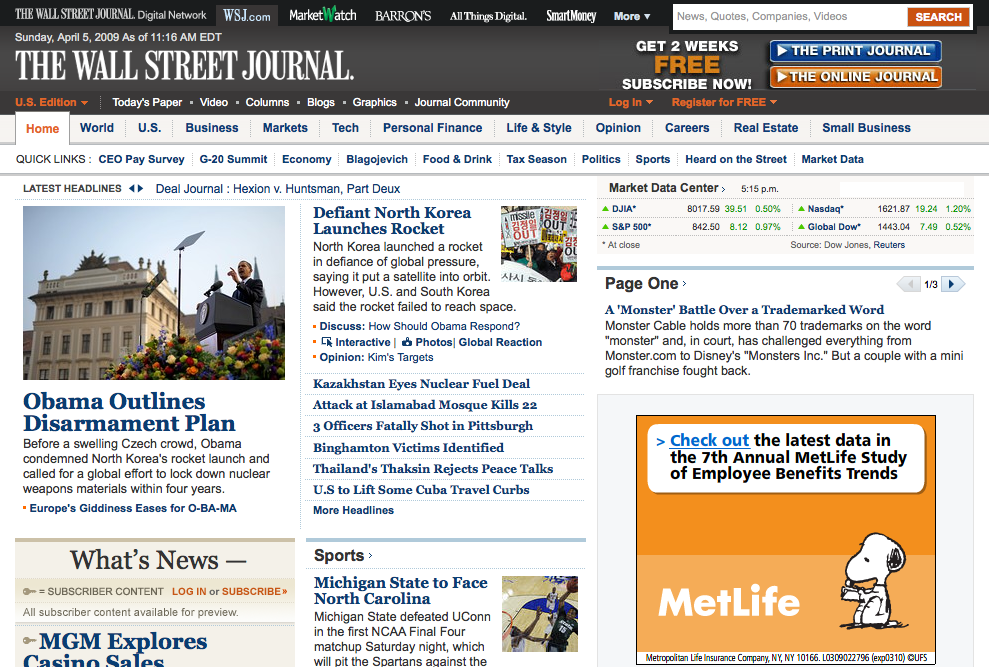 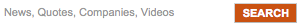 <textbox id=“SearchBox”>
<button onclick=“doSearch(SearchBox.value)”>
<script type=“javascript”>

searchUrl = “wsj.com/search?”;

doSearch = function(s) {
  var u = searchUrl + s;
  document.location = u;
}

</script>
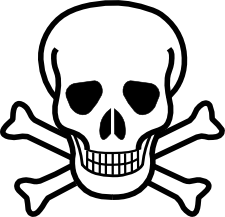 a.com/ad.js
displayAd = function() {
  ...
}
displayAd();
searchUrl = “evil.com/”;
4
evil.com
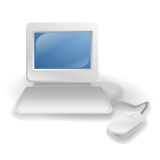 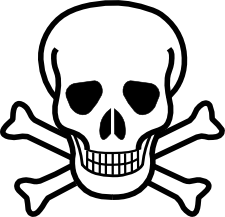 Script navigates to malicious page
Exploits browser vulnerability
5
The Problem, Part 1
Third-party code may affect sensitive data
e.g. writing doc.location
e.g. reading doc.cookie
Information flow policies
e.g. integrity of doc.location
e.g. confidentiality of doc.cookie
JavaScript difficulties
dynamic typing
first-class functions
objects, but no classes
prototypes
server code
var doc = ...;
third-party code
doc.location = “evil”;
steal(doc.cookie);
6
The Problem, Part 2
Entire code not available until runtime

Arrives in stages
server code
var doc = ...;
third-party code
doc.location = “evil”;
steal(doc.cookie);
7
Our Staged Approach: Server
Information Flow Policies

Confidentiality policy:
	x should not be read

Integrity policy:
	x should not be written
context
policy
8
Our Staged Approach: Server
JavaScript
StagingAnalysis
residual policy
context
No Write
No Read
must-not-write vars
must-not-read vars
policy
Summarizes how loaded code must behave
Syntactically enforceable for speed
9
Our Staged Approach: Client
Browser
context
JavaScript Engine
Residual Policy Checker
✓
hole
✗
residual policy
10
wsj.com
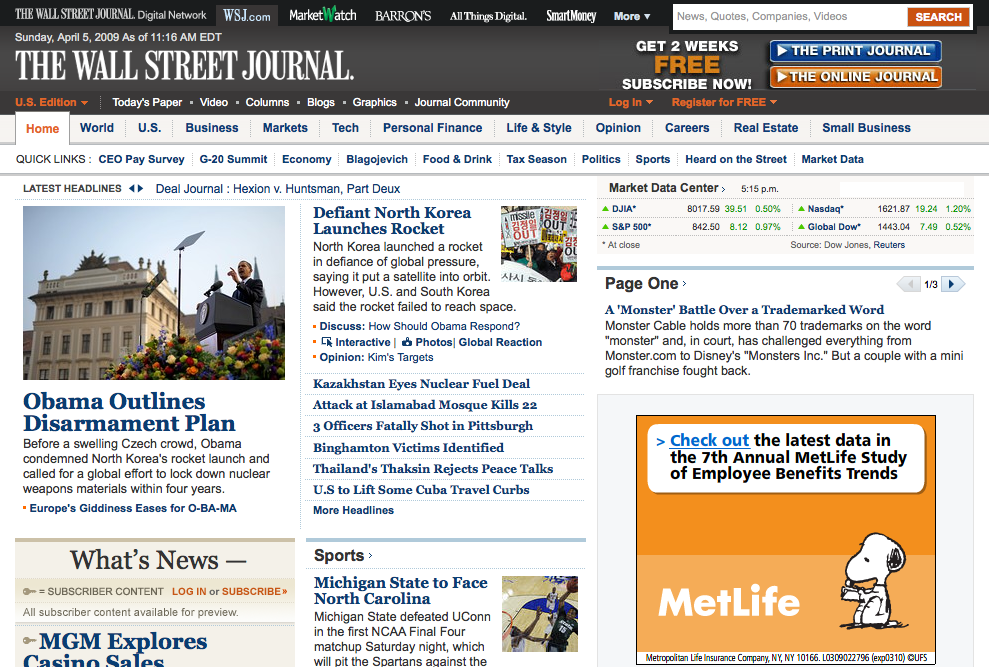 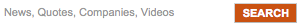 <textbox id=“SearchBox”>
<button onclick=“doSearch(SearchBox.value)”>
<script type=“javascript”>

searchUrl = “wsj.com/search?”;

doSearch = function(s) {
  var u = searchUrl + s;
  document.location = u;
}

</script>
document.location
✕
searchUrl
s
No Write
SearchBox.value
No Read
doSearch
11
wsj.com
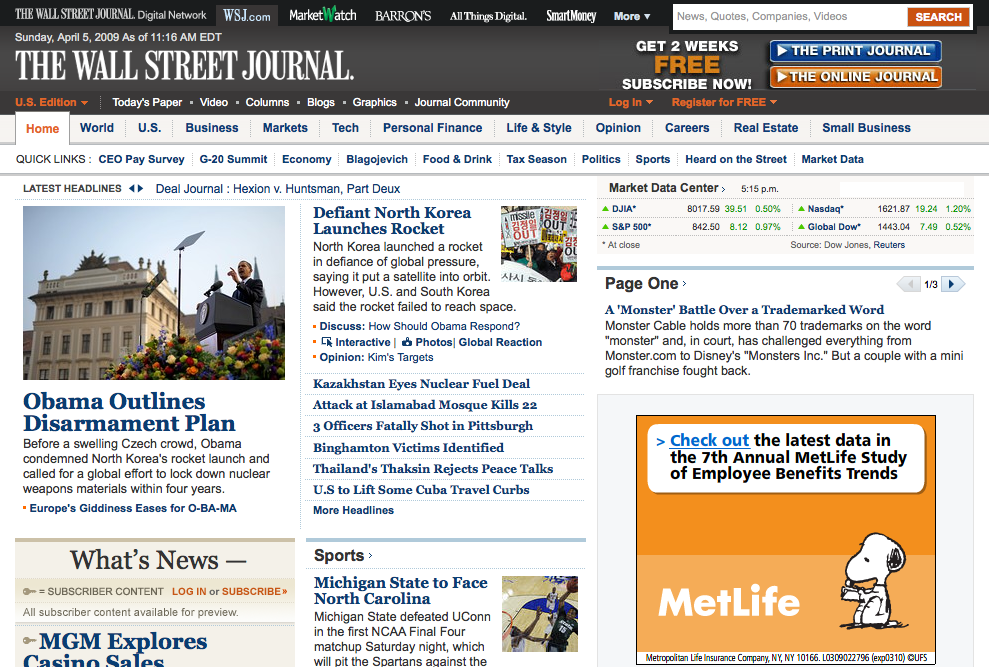 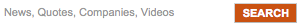 <textbox id=“SearchBox”>
<button onclick=“doSearch(SearchBox.value)”>
<script type=“javascript”>

searchUrl = “wsj.com/search?”;

doSearch = function(s) {
  var u = searchUrl + s;
  document.location = u;
}

</script>
document.location
searchUrl
SearchBox.value
No Write
No Read
doSearch
12
wsj.com
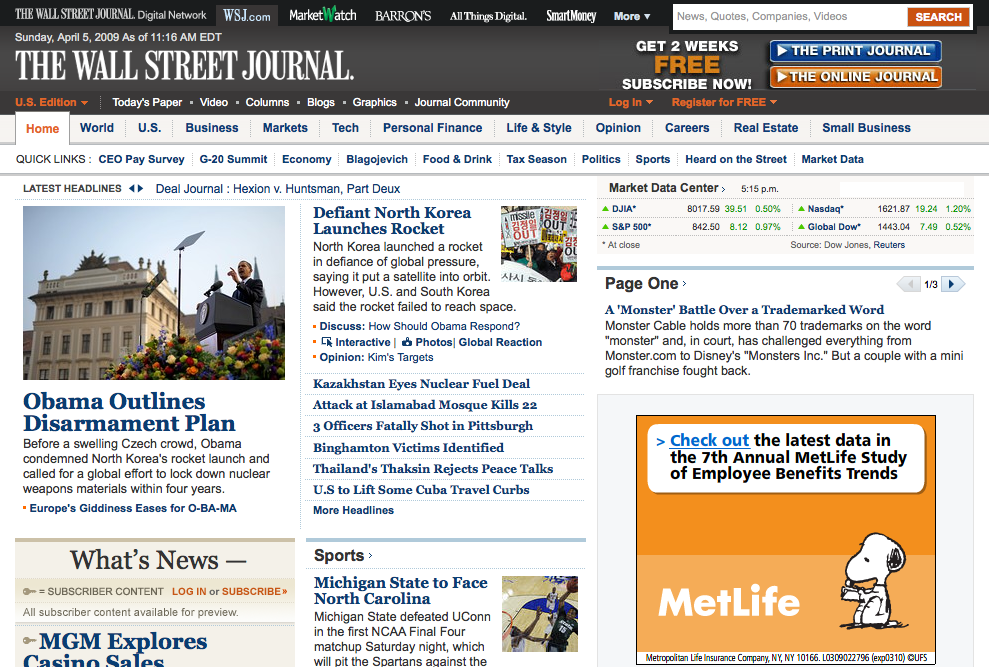 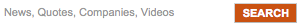 <textbox id=“SearchBox”>
<button onclick=“doSearch(SearchBox.value)”>
<script type=“javascript”>

searchUrl = “wsj.com/search?”;

doSearch = function(s) {
  var u = searchUrl + s;
  document.location = u;
}

</script>
document.location
searchUrl
No Write
SearchBox.value
✓
a.com/ad1.js
No Read
displayAd = function() {
  if (version < 7)
    { ... }
  else
    { ... } }
displayAd();
doSearch
13
wsj.com
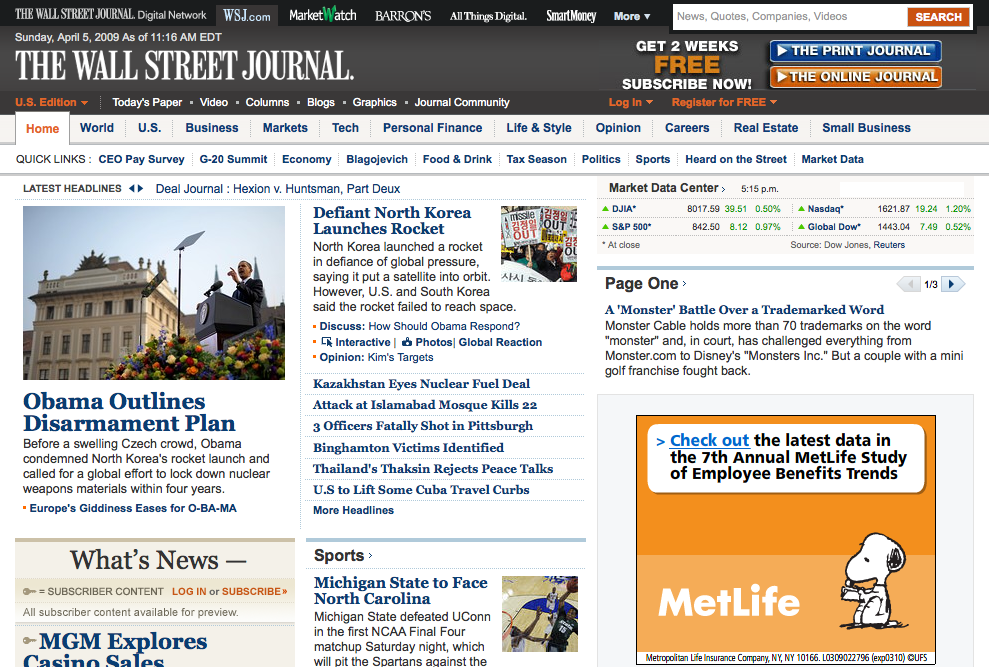 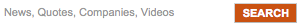 <textbox id=“SearchBox”>
<button onclick=“doSearch(SearchBox.value)”>
<script type=“javascript”>

searchUrl = “wsj.com/search?”;

doSearch = function(s) {
  var u = searchUrl + s;
  document.location = u;
}

</script>
document.location
searchUrl
No Write
SearchBox.value
✗
a.com/ad2.js
No Read
searchUrl = “evil.com/”;
doSearch
14
wsj.com
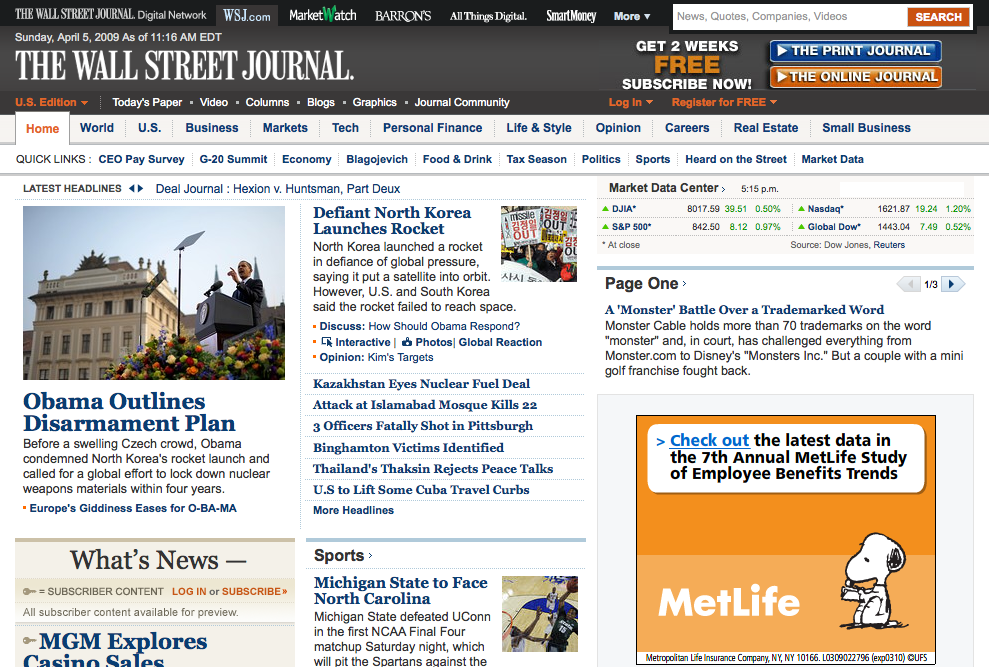 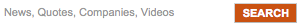 <textbox id=“SearchBox”>
<button onclick=“doSearch(SearchBox.value)”>
<script type=“javascript”>

searchUrl = “wsj.com/search?”;

doSearch = function(s) {
  var u = searchUrl + s;
  document.location = u;
}

</script>
document.location
searchUrl
No Write
SearchBox.value
✗
a.com/ad3.js
No Read
doSearch(“foo”);
doSearch
15
Outline
Overview
JavaScript Static Analysis
Computing Residual Policies
Additional Challenges
Evaluation
16
Information Flow Graph
Analysis tracks information flow in program
Flow-insensitive, set constraint-based
Graph representation:
program constants, variables, edges

special nodes for function declarations and calls
0
x
Fun
17
searchUrl = “wsj.com/search?”;
doSearch = function(s) {
  var u = searchUrl + s;
  document.location = u;
}
doSearch(SearchBox.value);
searchUrl = “wsj.com/search?”;
doSearch = function(s) {
  var u = searchUrl + s;
  document.location = u;
}
doSearch(SearchBox.value);

/* a.com/ad1.js */
displayAd = function() { ... };
displayAd();
18
“wsj.com/search?”
searchUrl = “wsj.com/search?”;
doSearch = function(s) {
  var u = searchUrl + s;
  document.location = u;
}
doSearch(SearchBox.value);

/* a.com/ad1.js */
displayAd = function() { ... };
displayAd();
searchUrl
19
“wsj.com/search?”
searchUrl = “wsj.com/search?”;
doSearch = function(s) {
  var u = searchUrl + s;
  document.location = u;
}
doSearch(SearchBox.value);

/* a.com/ad1.js */
displayAd = function() { ... };
displayAd();
searchUrl
Fun
s
doSearch
20
“wsj.com/search?”
searchUrl = “wsj.com/search?”;
doSearch = function(s) {
  var u = searchUrl + s;
  document.location = u;
}
doSearch(SearchBox.value);

/* a.com/ad1.js */
displayAd = function() { ... };
displayAd();
searchUrl
Fun
s
u
doSearch
21
“wsj.com/search?”
searchUrl = “wsj.com/search?”;
doSearch = function(s) {
  var u = searchUrl + s;
  document.location = u;
}
doSearch(SearchBox.value);

/* a.com/ad1.js */
displayAd = function() { ... };
displayAd();
searchUrl
Fun
s
u
doSearch
document.location
22
“wsj.com/search?”
searchUrl = “wsj.com/search?”;
doSearch = function(s) {
  var u = searchUrl + s;
  document.location = u;
}
doSearch(SearchBox.value);

/* a.com/ad1.js */
displayAd = function() { ... };
displayAd();
searchUrl
Fun
s
u
doSearch
Fun
SearchBox.value
document.location
23
“wsj.com/search?”
searchUrl = “wsj.com/search?”;
doSearch = function(s) {
  var u = searchUrl + s;
  document.location = u;
}
doSearch(SearchBox.value);

/* a.com/ad1.js */
displayAd = function() { ... };
displayAd();
searchUrl
Fun
s
u
doSearch
Fun
SearchBox.value
document.location
24
“wsj.com/search?”
searchUrl = “wsj.com/search?”;
doSearch = function(s) {
  var u = searchUrl + s;
  document.location = u;
}
doSearch(SearchBox.value);

/* a.com/ad1.js */
displayAd = function() { ... };
displayAd();
searchUrl
Fun
Fun
s
u
doSearch
displayAd
Fun
SearchBox.value
document.location
25
“wsj.com/search?”
searchUrl = “wsj.com/search?”;
doSearch = function(s) {
  var u = searchUrl + s;
  document.location = u;
}
doSearch(SearchBox.value);

/* a.com/ad1.js */
displayAd = function() { ... };
displayAd();
searchUrl
Fun
Fun
Fun
s
u
doSearch
displayAd
Fun
SearchBox.value
document.location
26
“wsj.com/search?”
searchUrl = “wsj.com/search?”;
doSearch = function(s) {
  var u = searchUrl + s;
  document.location = u;
}
doSearch(SearchBox.value);

/* a.com/ad1.js */
displayAd = function() { ... };
displayAd();
searchUrl
Fun
Fun
Fun
s
✓
u
doSearch
displayAd
Fun
SearchBox.value
document.location
27
“wsj.com/search?”
searchUrl = “wsj.com/search?”;
doSearch = function(s) {
  var u = searchUrl + s;
  document.location = u;
}
doSearch(SearchBox.value);
searchUrl = “wsj.com/search?”;
doSearch = function(s) {
  var u = searchUrl + s;
  document.location = u;
}
doSearch(SearchBox.value);

/* a.com/ad1.js */
displayAd = function() { ... };
displayAd();
searchUrl
Fun
Fun
Fun
s
✓
u
doSearch
displayAd
Fun
SearchBox.value
document.location
28
“wsj.com/search?”
searchUrl = “wsj.com/search?”;
doSearch = function(s) {
  var u = searchUrl + s;
  document.location = u;
}
doSearch(SearchBox.value);
searchUrl = “wsj.com/search?”;
doSearch = function(s) {
  var u = searchUrl + s;
  document.location = u;
}
doSearch(SearchBox.value);

/* a.com/ad2.js */
searchUrl = “evil.com”;
searchUrl
“evil.com/”
Fun
s
✗
u
doSearch
Fun
SearchBox.value
document.location
29
“wsj.com/search?”
searchUrl = “wsj.com/search?”;
doSearch = function(s) {
  var u = searchUrl + s;
  document.location = u;
}
doSearch(SearchBox.value);
searchUrl = “wsj.com/search?”;
doSearch = function(s) {
  var u = searchUrl + s;
  document.location = u;
}
doSearch(SearchBox.value);

/* a.com/ad2.js */
searchUrl = “evil.com”;
searchUrl
“evil.com/”
Fun
s
✗
u
doSearch
Fun
SearchBox.value
document.location
30
“wsj.com/search?”
searchUrl = “wsj.com/search?”;
doSearch = function(s) {
  var u = searchUrl + s;
  document.location = u;
}
doSearch(SearchBox.value);
searchUrl = “wsj.com/search?”;
doSearch = function(s) {
  var u = searchUrl + s;
  document.location = u;
}
doSearch(SearchBox.value);

/* a.com/ad3.js */
doSearch(“foo”);
searchUrl
Fun
s
u
doSearch
Fun
“foo”
Fun
SearchBox.value
document.location
31
“wsj.com/search?”
searchUrl = “wsj.com/search?”;
doSearch = function(s) {
  var u = searchUrl + s;
  document.location = u;
}
doSearch(SearchBox.value);

/* a.com/ad3.js */
doSearch(“foo”);
searchUrl
Fun
s
✗
u
doSearch
Fun
“foo”
Fun
SearchBox.value
document.location
32
Outline
Overview
JavaScript Static Analysis
Computing Residual Policies
Additional Challenges
Evaluation
33
“wsj.com/search?”
searchUrl = “wsj.com/search?”;
doSearch = function(s) {
  var u = searchUrl + s;
  document.location = u;
}
doSearch(SearchBox.value);
Add taint to sensitive data and propagate
searchUrl
searchUrl
No Write
u
u
document.location
Fun
Fun
s
s
searchUrl
doSearch
doSearch
SearchBox.value
No Read
SearchBox.value
doSearch
Fun
SearchBox.value
document.location
document.location
34
Residual Policies
Difficulties:
Aliasing
First-class functions
Don’t want flow analysis in browser

Solution:
Conservatively taint functions
Conservatively taint fields
35
No Write Taint

        No Read Taint
Tainted Functions
Transfer taints from parameters to functions







Transfer taints from return values to functions
Fun
Fun
No Write
to
No Read
foo
foo
foo(document.cookie);
// hole redefines foo
 foo = function(t) {
   // reads t, hence cookie
 }
No Read toNo Write
foo
foo
Fun
Fun
36
Aliasing and Tainted Fields
Residual policy misses future aliasing
Conservative approach:
	if field f is tainted for some object, f tainted for all
No Write
z = tmp.cookie;
tmp = document;
No Read
document.cookie
// reads z
tmp.cookie
z
37
Outline
Overview
JavaScript Static Analysis
Computing Residual Policies
Additional Challenges
Evaluation
38
Objects
Used pervasively in JavaScript
Hence, analysis must be field-sensitive
Encode “setter” and “getter” for field f using


Fields can be dynamically added
Initially assume no fields
Iteratively add constraints until fixpoint
Fldf
x = { f:1 };
x.g = 2;
39
Prototypes
JavaScript uses prototype-based inheritance
Intuitively, each object x
has a link to its parent
inherits parent’s fields



Ensures each object has fields of its ancestors
x.parent
x
40
Indirect Flows
if (document.cookie == “foo”) {
				y = 1;
			}
y
1
INDIRECT
document.cookie
Propagate taints along indirect flow edges
But not program values
41
Outline
Overview
JavaScript Static Analysis
Computing Residual Policies
Additional Challenges
Evaluation
42
Implementation
Flow analysis and residual policy generator
parse JavaScript (JSure)
generate set constraints (6,000 lines of OCaml)
solve constraints (Banshee + 400 lines of C)

Stand-alone residual policy checker
not yet incorporated into browser

JavaScript collector
Firefox extension (500 lines of JavaScript)
43
Experimental Setup
Collect JavaScript for Alexa top 100 web sites
server code
Context:
	all server code
Hole:
	all third-party code
third-party code
97/100 have JavaScript
63/97 have holes
44
Experimental Setup
Information flow analysis on context + hole




Compute residual policy, check it on hole
cookie confidentiality
location integrity
✓/✗
✓/✗
45
Scalability of Full Analysis
Average: 9.9 sec
80% run in <12 sec
46
Average Running Times
Full Analysis
9.9 sec
Staged Analysis
✓/✗
✓/✗
14.0 sec
0.13 sec
47
Results of Analysis: Full
Hole satisfies cookie policy?
✓ 30   ✗ 32
48
Results of Analysis: Staged
Hole satisfies cookie policy?
✓ 30   ✗ 32
Residual checker:

26/30 safe
Imprecision:4 false positives
49
Future Work
Context-sensitivity

Dynamically-constructed field names

Test more complicated policies

Embed residual policy checker in browser
50
Related Work
Information flow
type systems
dynamic instrumentation
JavaScript analysis
types [Thiemann 05, Anderson et al. 05]
dynamic policies [Chander et al. 07]
static analysis [Guarnieri/Livshits 09]
Browser security
finer-grained interaction between scripts [Howell et al. 07]
51
Summary
JavaScript static analysis is scalable

Residual checks are fast enough for client

Residual policies precisely capture information flow
52
Thanks!
53
Extra Slides
Information Flow Policies
Confidentiality of x:
x should not affect hole variables
directly
or
indirectly
holeVar = x;
if (x) { holeVar = 1 };
Integrity of x:
hole variables should not affect x
directly
or
indirectly
x = holeVar;
if (holeVar) { x = 1 };
55
Fields
56
Running Times
9.9
14.0
0.13
10.7
28.4
0.12
Full analysis too slow to run on client
Quick to compute residual policy on server
Small run-time overhead to check
running time includes parsing time
parser is not optimized for speed
57
Results of Staged Analysis
imprecision
soundness
Residual policy usually agrees with full information flow analysis
Imprecision from tainted functions/fields
No false negatives
58